Using the Group Tools in Blackboard
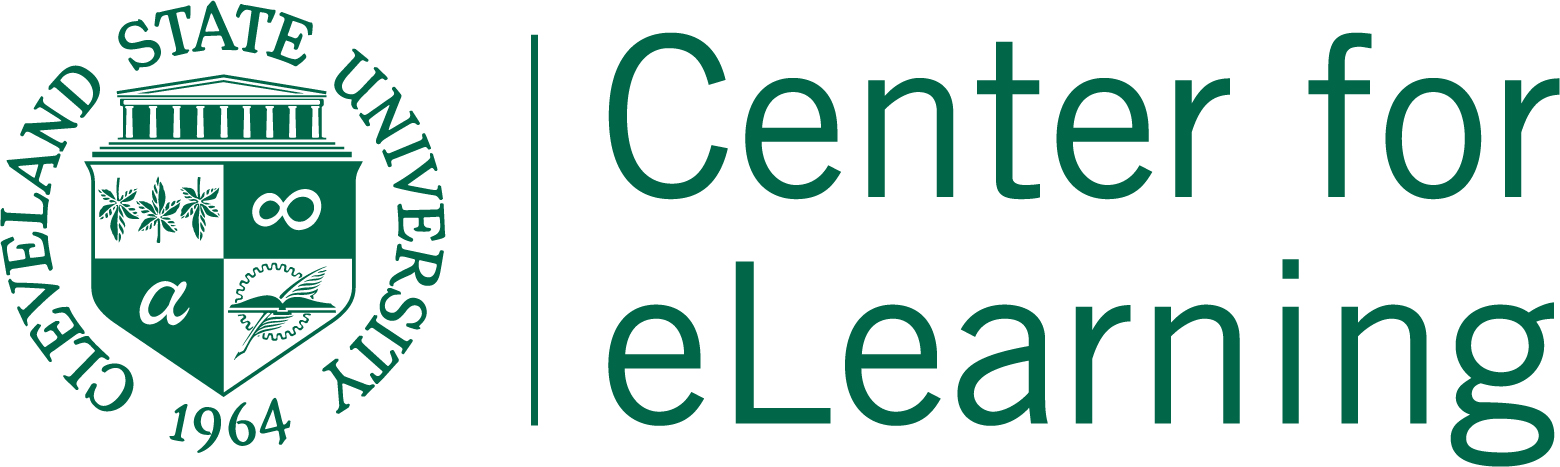 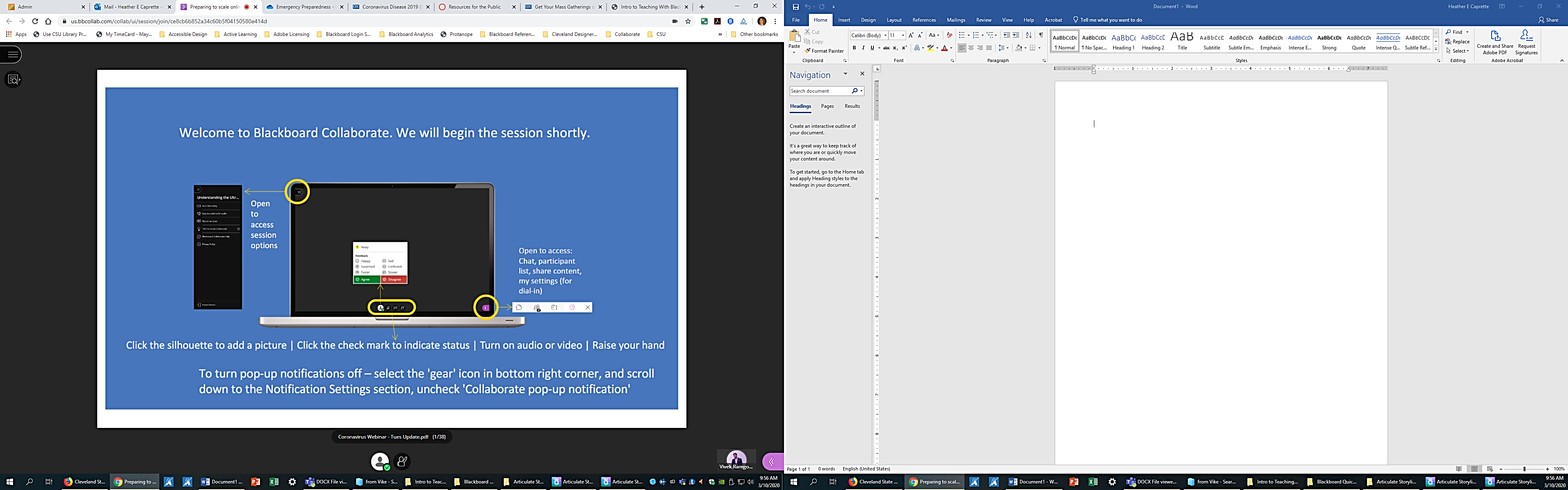 Engaging Students in Blackboard Discussions
Microphone Muted
Chat Panel
Today’s Presenters:
LeAnn Krosnick, Sr. Instructional Designer
Sarah Rutland, QA Manager/Sr. Instructional Designer
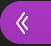 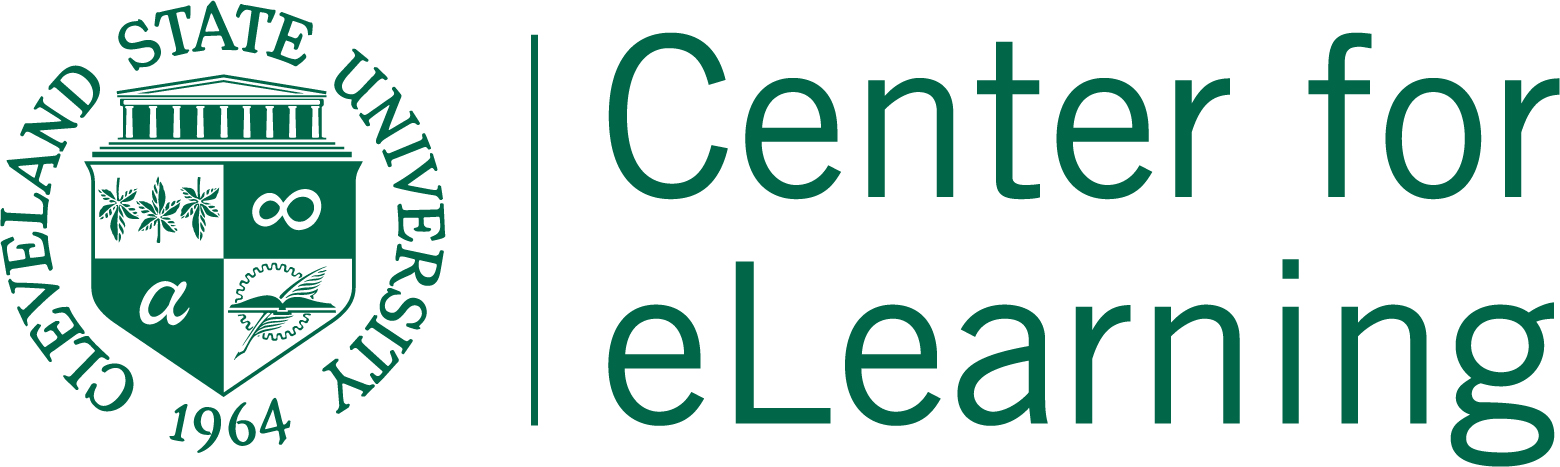 Blackboard Groups
Introduction
Tools
Example
Best Practices
Group Q & A
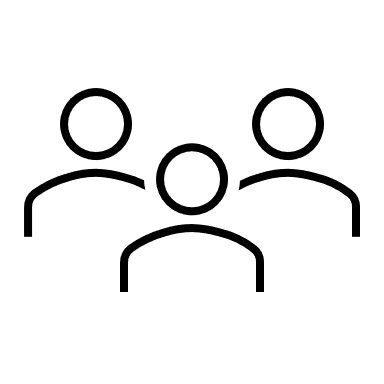 Introduction to Groups
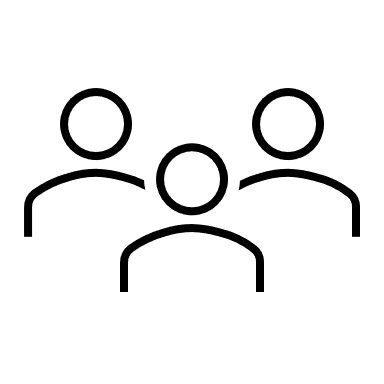 Groups of students with access to their own collaborative space.
[Speaker Notes: Purpose: Propose problem solutions, develop a project or paper, or submit assignments where team collaboration is beneficial and teams can divide up the work and use individual strengths to come together and solve problem and deliver solution.

Benefits:  
Breaks down the work of large projects
Leverages individual talents for the good of the group
Teaches teamwork and leadership
Share out to whole group

Challenges:
Assigning groups
Lack of participation/motivation
Grading
Unequal workload]
Blackboard Groups
Introduction
Tools
Example
Best Practices
Group Q & A
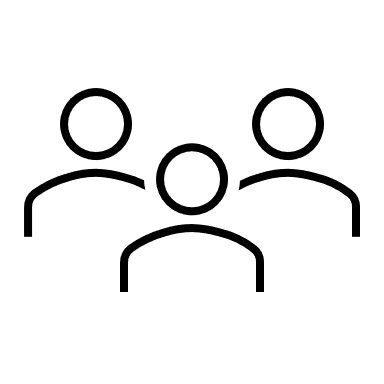 Blackboard Group Tools
Group Discussion Board allows groups members to participate in threaded discussions
Send Email sends an email message to selected group members or to the entire group
Collaborate Ultra allows group members to use Chat and Virtual Classroom to collaborate synchronously
File Exchange is a place where students and faculty members can upload documents
Blackboard Group Tools
Group Journal allows group members to share thoughts with each other and the course instructor
Group Wiki allows group members to create and edit each other’s content 
Group Blog allows group members to post reflections and comments
Group Tasks can be used to organize group projects and activities
Blackboard Groups
Introduction
Tools
Example
Best Practices
Group Q & A
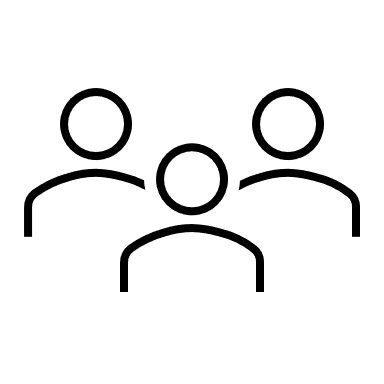 Example Group
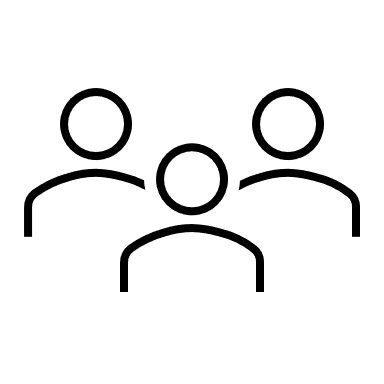 Project teams to provide final presentation and recommendation of learning management software.
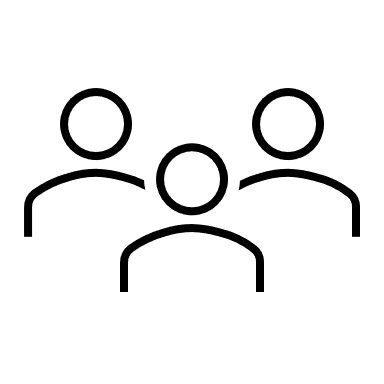 Grading Group Assignments
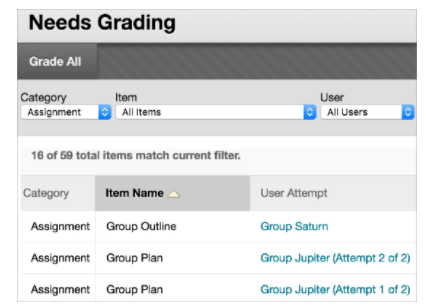 Available in Needs Grading after assignment has been submitted by one group member.
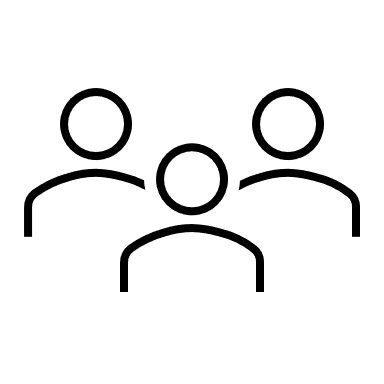 Grading Group Assignments
Available in Full Grade Center Grading after assignment has been submitted by one group member.
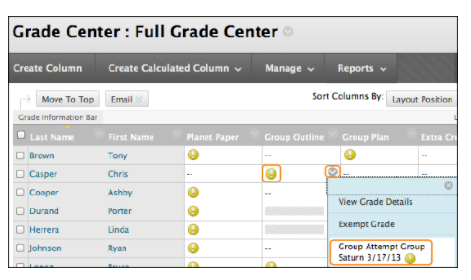 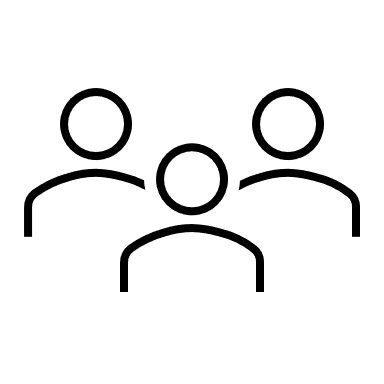 Grading Group Assignments
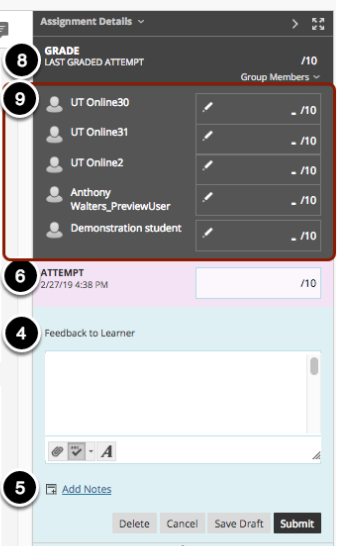 Individual grades can be overwritten
Blackboard Groups
Introduction
Tools
Example
Best Practices
Group Q & A
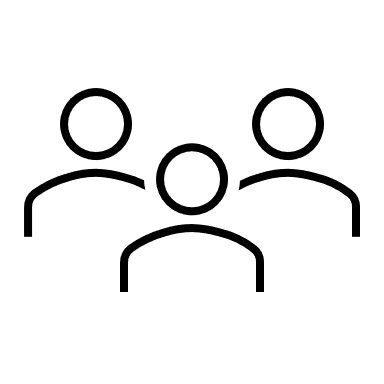 Tips for Effective Group Collaboration in Blackboard, (2012, Jason Rhode - NIU)
Best Practices for Group Collaboration
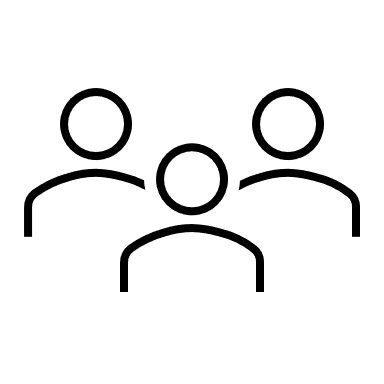 Rationale
Gets all students involved
Team building
Simulates real-world environment
Encourages leadership skills
Best Practices for Group Collaboration
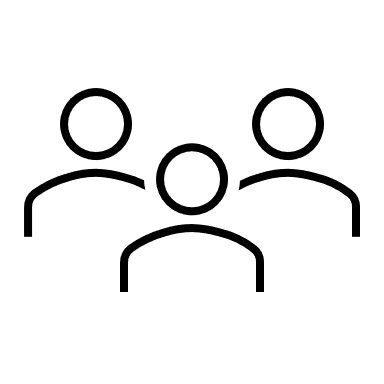 Challenges
Student attitude toward group work
Group membership/member withdrawal
Lack of team skills
The free rider
Wide variance of student abilities
Assessments
Best Practices for Group Collaboration
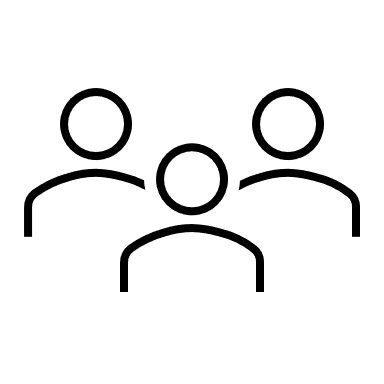 Forming Groups
Be very clear in the purpose for groups in your course
Size of groups
Assigning membership
[Speaker Notes: PURPOSE: Discussions – break into smaller groups
Group projects


SIZE: think of potential drops
Roles they will have
Small enough for active role
4-5 good number 

ASSIGNING:
Have they worked together in the past
How and who they would like to work with
Discussion Forum-look for them to share preferences
No promises = feel as though they have input

Give the group ability to make decision to manage membership

Groups based on skills
Survey who has skills
Language = do you have students who have traveled
Students with management experience
Cross-functional teams (engineering, business,  etc.)]
Best Practices for Group Collaboration
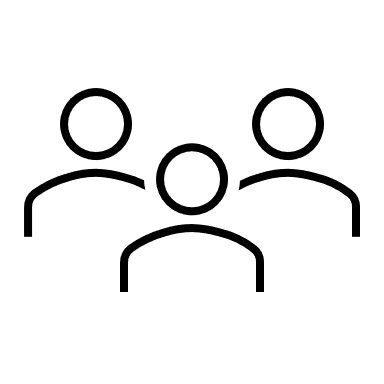 Group Expectations
Be clear in expectations for participation
Break projects into milestones/stages
Ask members to create and agree to a group charter
Suggest roles that members can assume
Show them an example of final project
[Speaker Notes: Leader, recorder, fact checker, summarizer,]
Best Practices for Group Collaboration
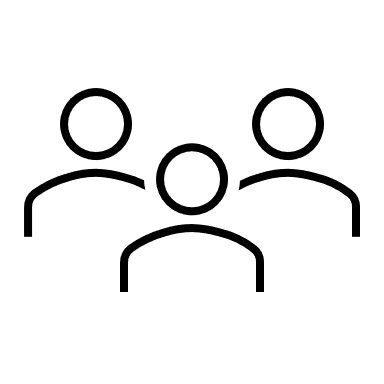 Monitoring Group Progress
Peer assess each other’s participation at several stages
Drop-in on group discussions to gauge how they are doing
Communicate with group members periodically to check-in and provide reminders
[Speaker Notes: At milestones – quiz with short answer NAME, RATE PARTICIPATION 1-5, RATE CONTRIBUTIONS, COMMENT

DISCUSSIONS NOT PARTICIPATING BUT CHECK TO SEE HOW ITS GOING]
Best Practices for Group Collaboration
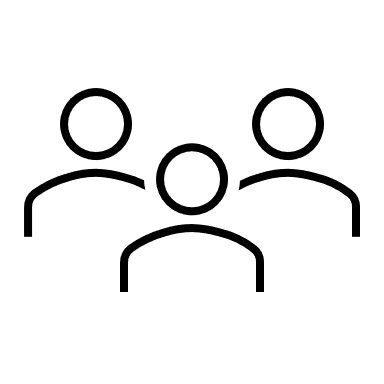 Assessing Group Work
Rubric for how groups/projects will be assessed
Assess in stages rather than just final deliverable
Be prepared for free riders
Assess both group and individual contributions
[Speaker Notes: Remove points as needed, penalize
Journaling 
Some type of assessment in blackboard

https://www.cmu.edu/teaching/assessment/examples/courselevel-bycollege/hss/tools/jeria.pdf
Carnegie Mellon]
Stage One
Skills & experience survey, preferred team members
Stage Two
Group Charter
Peer Evaluation
Stage Three
Project Plan
Peer Evaluation
Stage Four
Group Report Draft
Peer Evaluation
Stage Five
Group Final Report
Group Presentation
Peer Evaluation
Group Project Sample Schedule
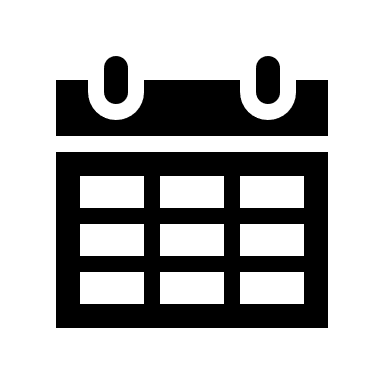 Group Project Sample Rubric
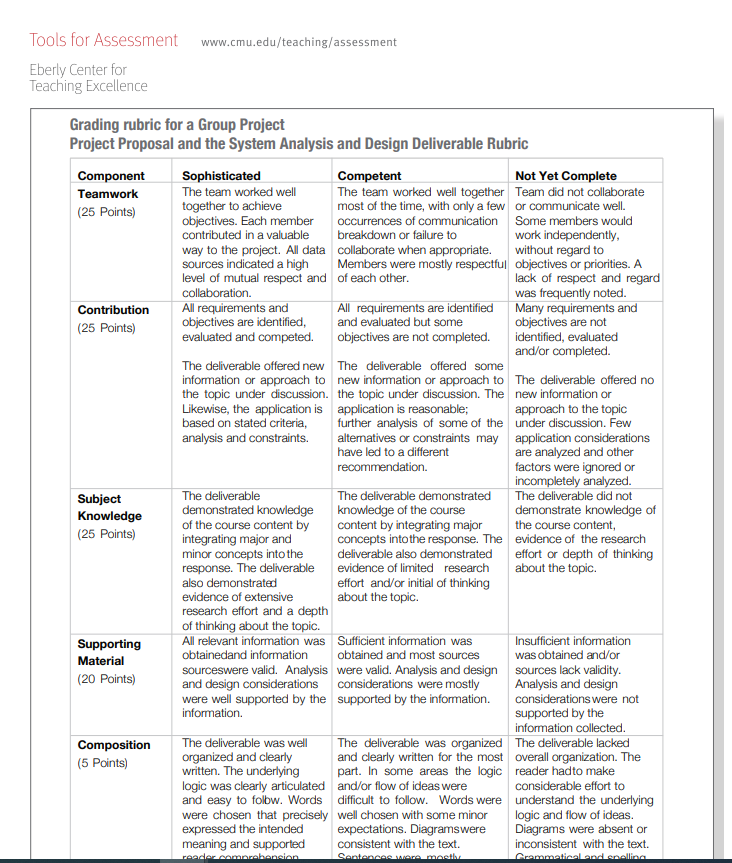 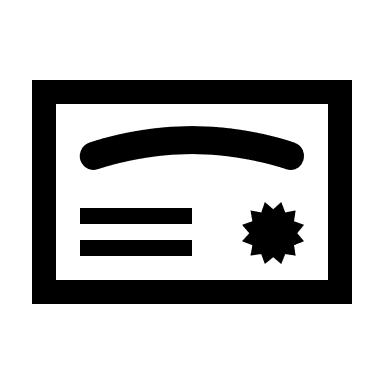 Groups Q & A